주님의 영광 지금 이 곳에 가득
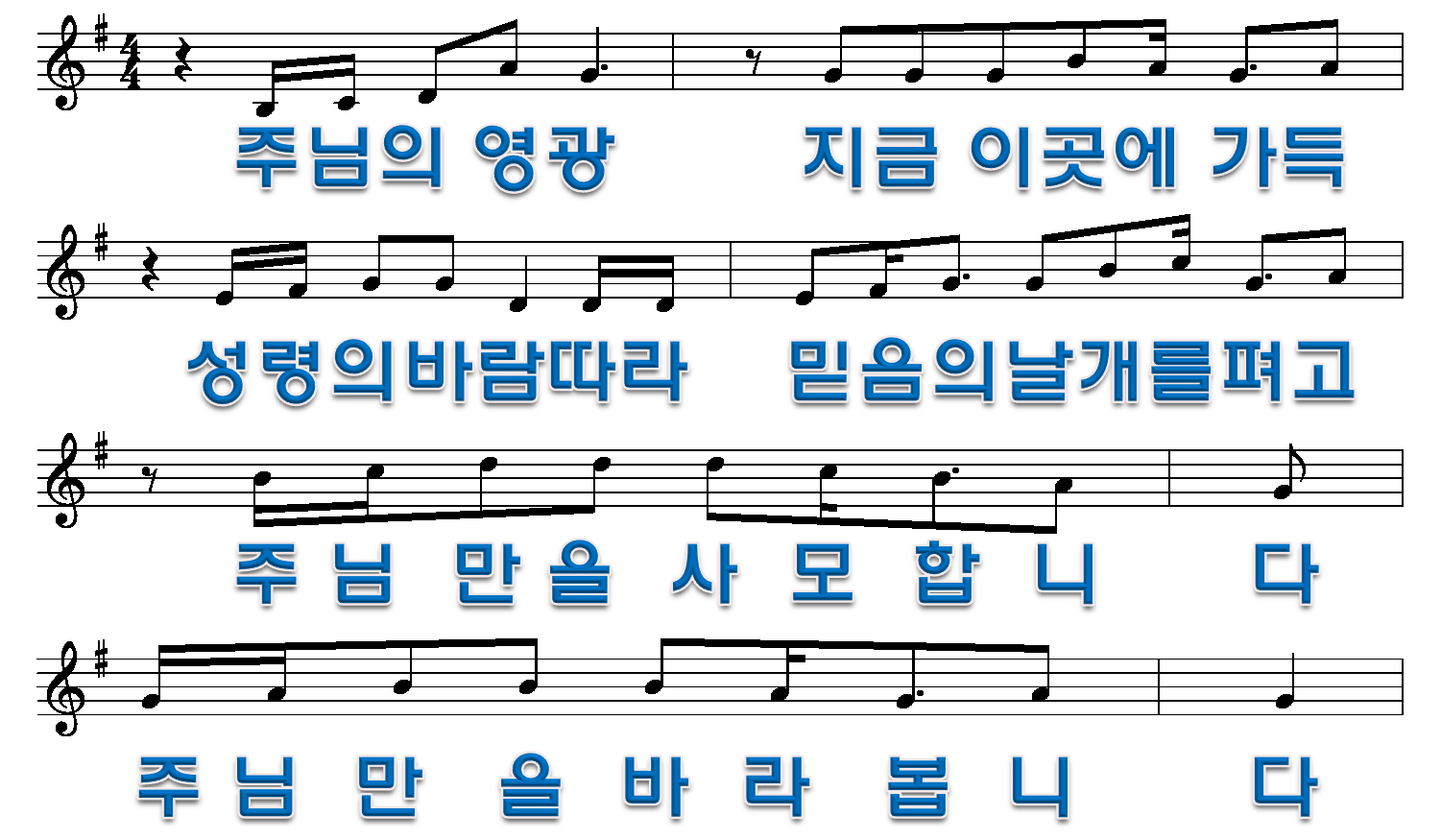 1/5
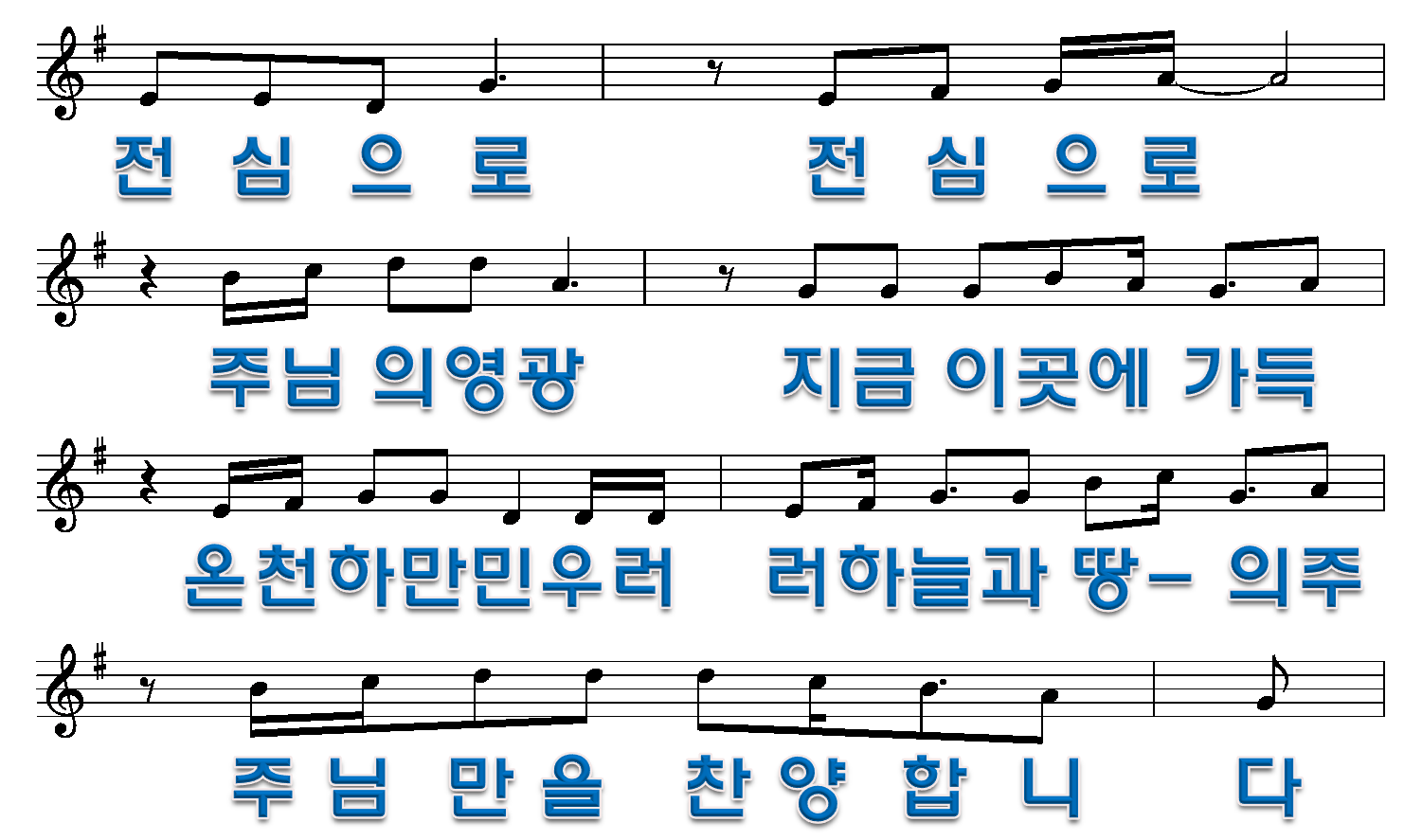 2/5
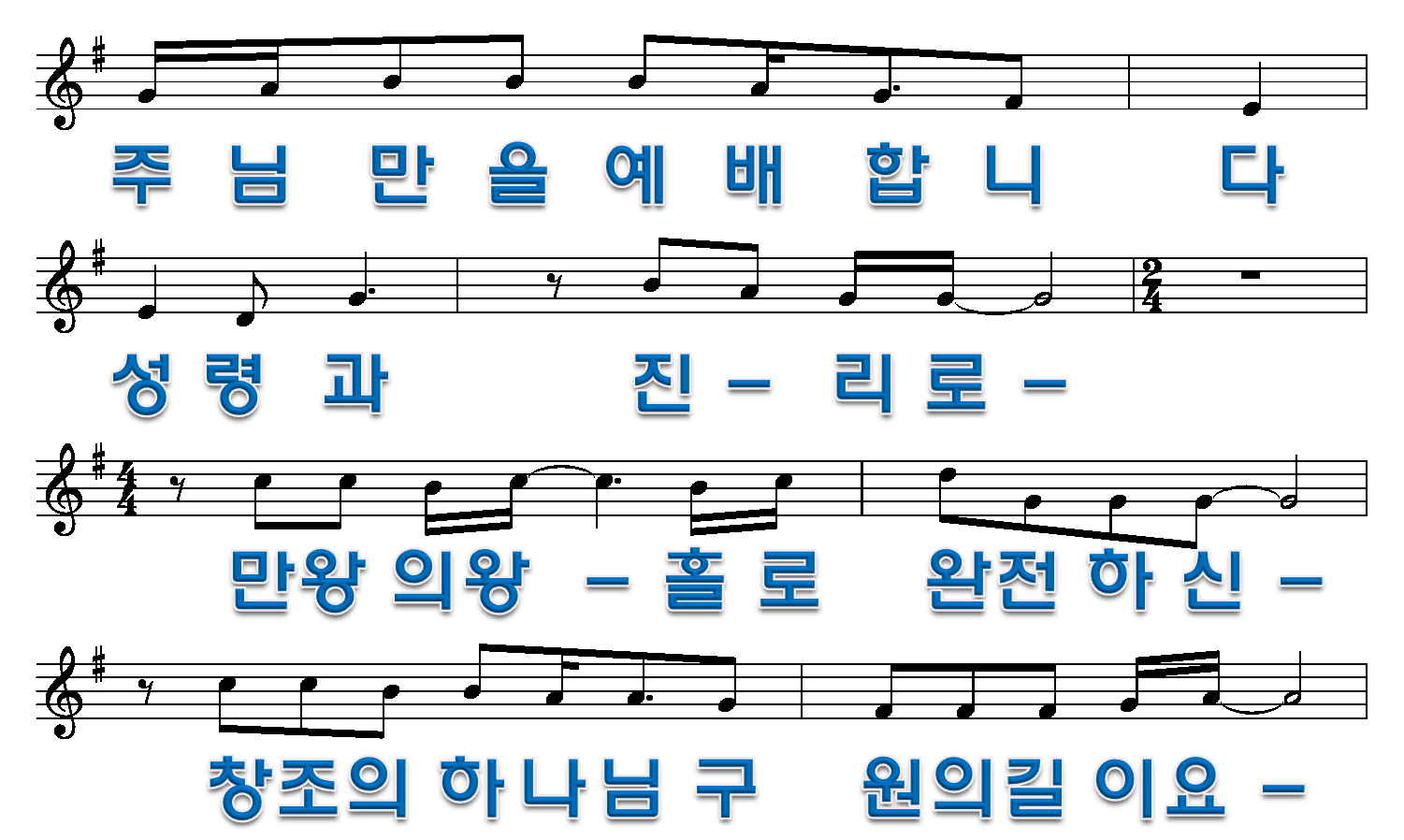 3/5
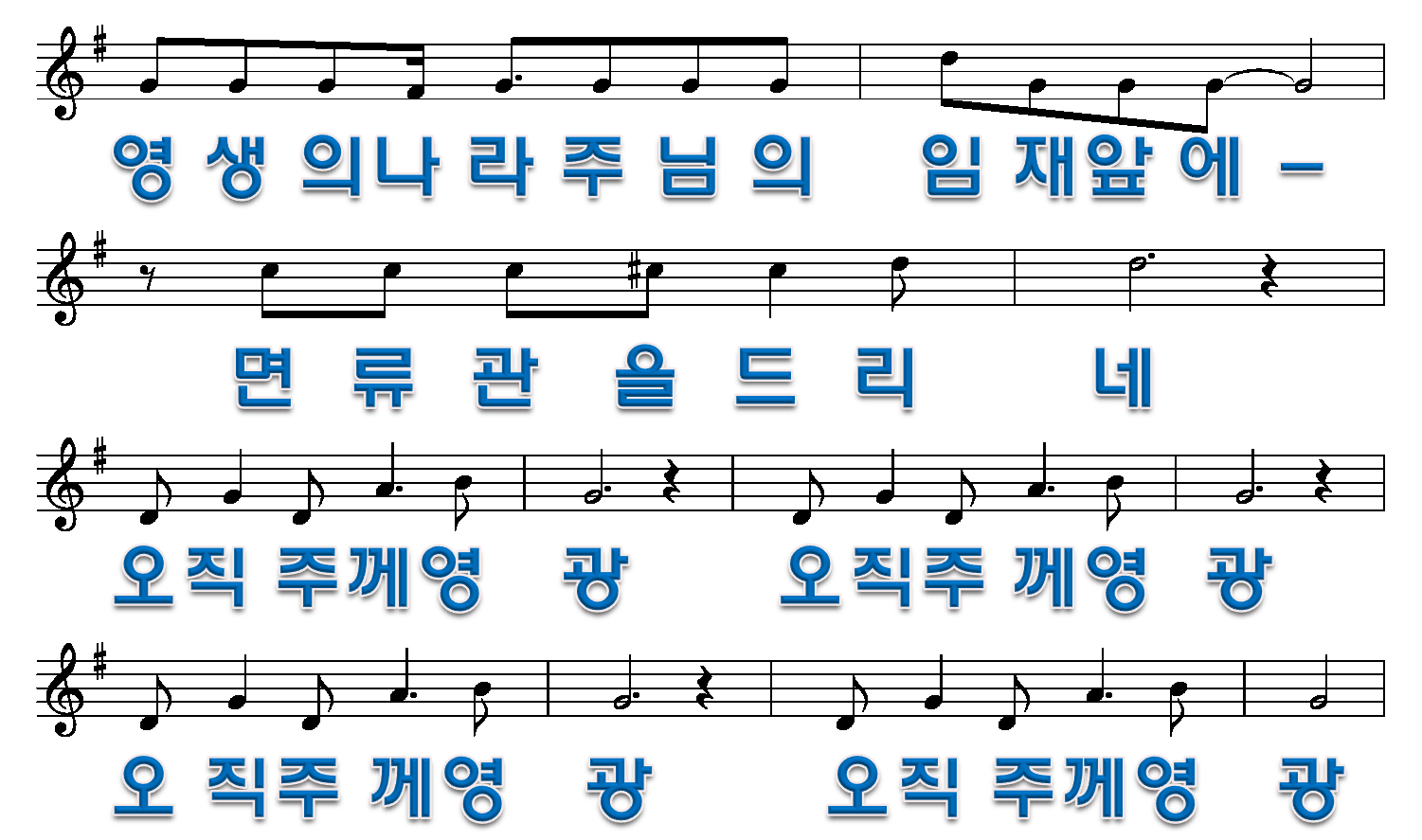 4/5
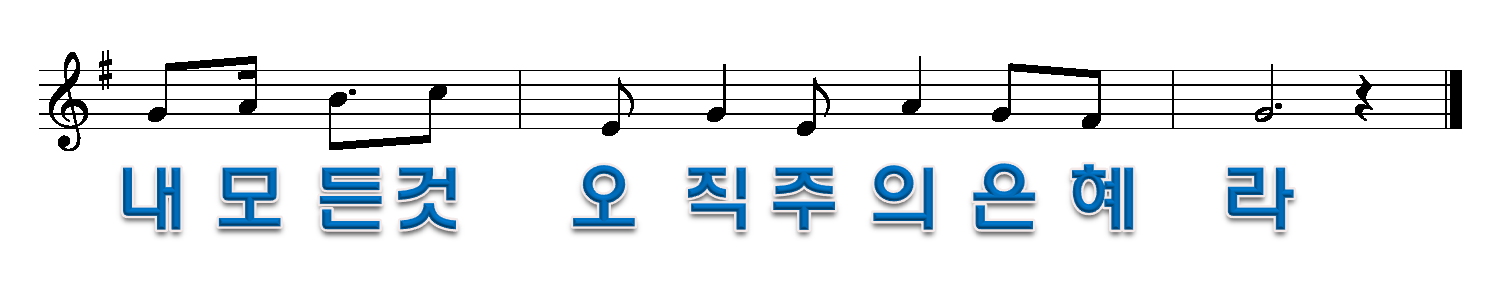 5/5